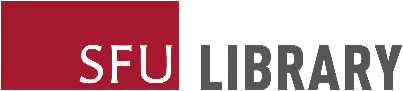 Welcome to the SFU Library!
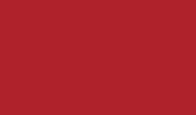 Social Psychology Area Seminar 

January 26, 2024


Yolanda Koscielski,   
Librarian for Psychology, Criminology and Philosophy
ysk6@sfu.ca
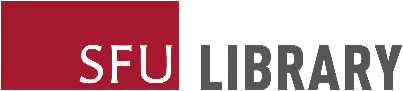 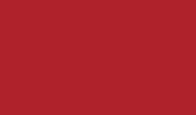 Liaison Librarian for Psychology
Based at Burnaby campus
Manage print and electronic collections for Psychology
Provide individual and group consultations on library research, including for evidence synthesis projects
Author instructional web guides
Help you locate hard to find resources
Full list of Liaison Librarians
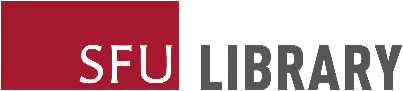 Workshop Agenda
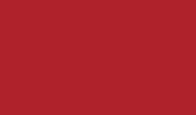 Feedback:

Databases: indicated you were "somewhat comfortable" to "comfortable" 

Getting SFU access to articles from Google
Finding very specific information in searches 
Finding papers on measures or specific methodologies 
Learning more about qualitative research
Using some of the psychology tailored resources such as PsycTESTS
Finding measures/scales/inventories are hard
Is there a quick way to find how to score known measures
Searching for statistical resources
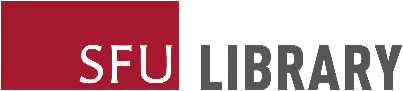 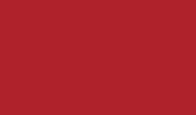 Workshop Agenda
Getting SFU access to articles from Google (and other sources)
PsycINFO – tips and tricks
Finding papers by methodology
Tests and measures
Statistical sources

Exercises, Q&A
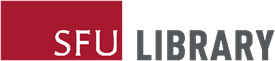 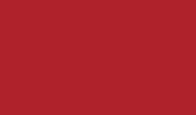 Access Library Resources - LibKey Nomad
Running into paywalls and multi-step workarounds?

LibKey Nomad provides instant access to journal articles and e-books.
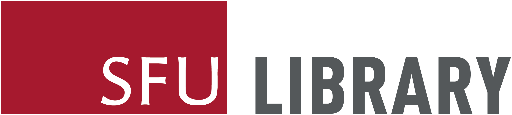 Add the Libkey Nomad browser extension to your computer's internet browser (Safari, Chrome, Firefox, or Microsoft Edge) to be connected to the library's holdings when navigating the internet.
thirdiron.com/downloadnomad
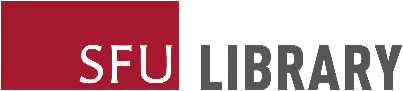 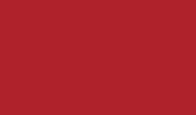 How to install LibKey Nomad
Go to thirdiron.com/downloadnomad 
Choose your browser and follow the prompts to install the LibKey Nomad browser extension
Search for and choose Simon Fraser University as your organization
You’re all set!

Look for LibKey Nomad icons on scholarly webpages.
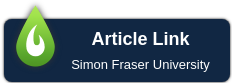 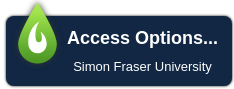 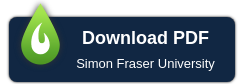 [Speaker Notes: * Google Scholar]
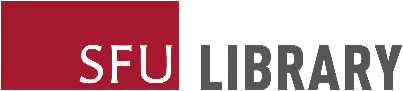 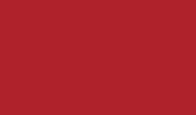 Access Library Resources
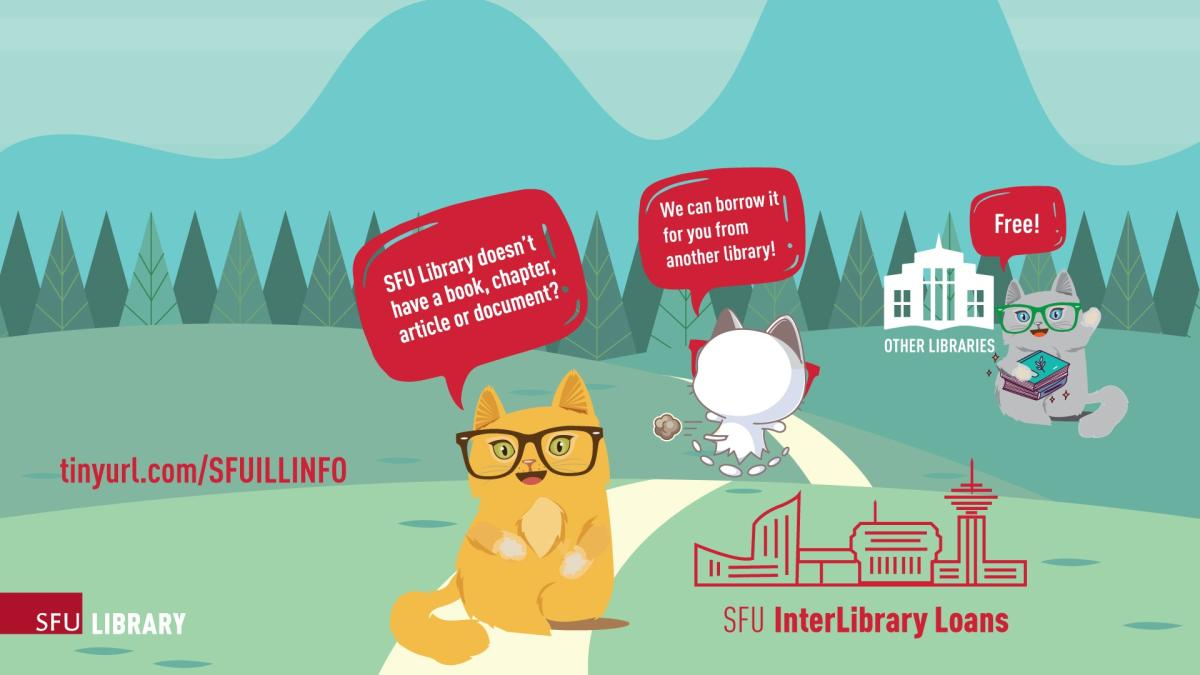 Send requests for important books to purchase directly to me: ysk6@sfu.ca
Make use of (free!) Interlibrary Loan System for books and journal articles
Overjoyed cats.
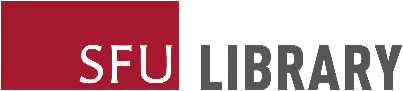 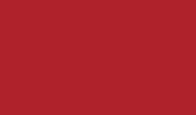 Searching for known items
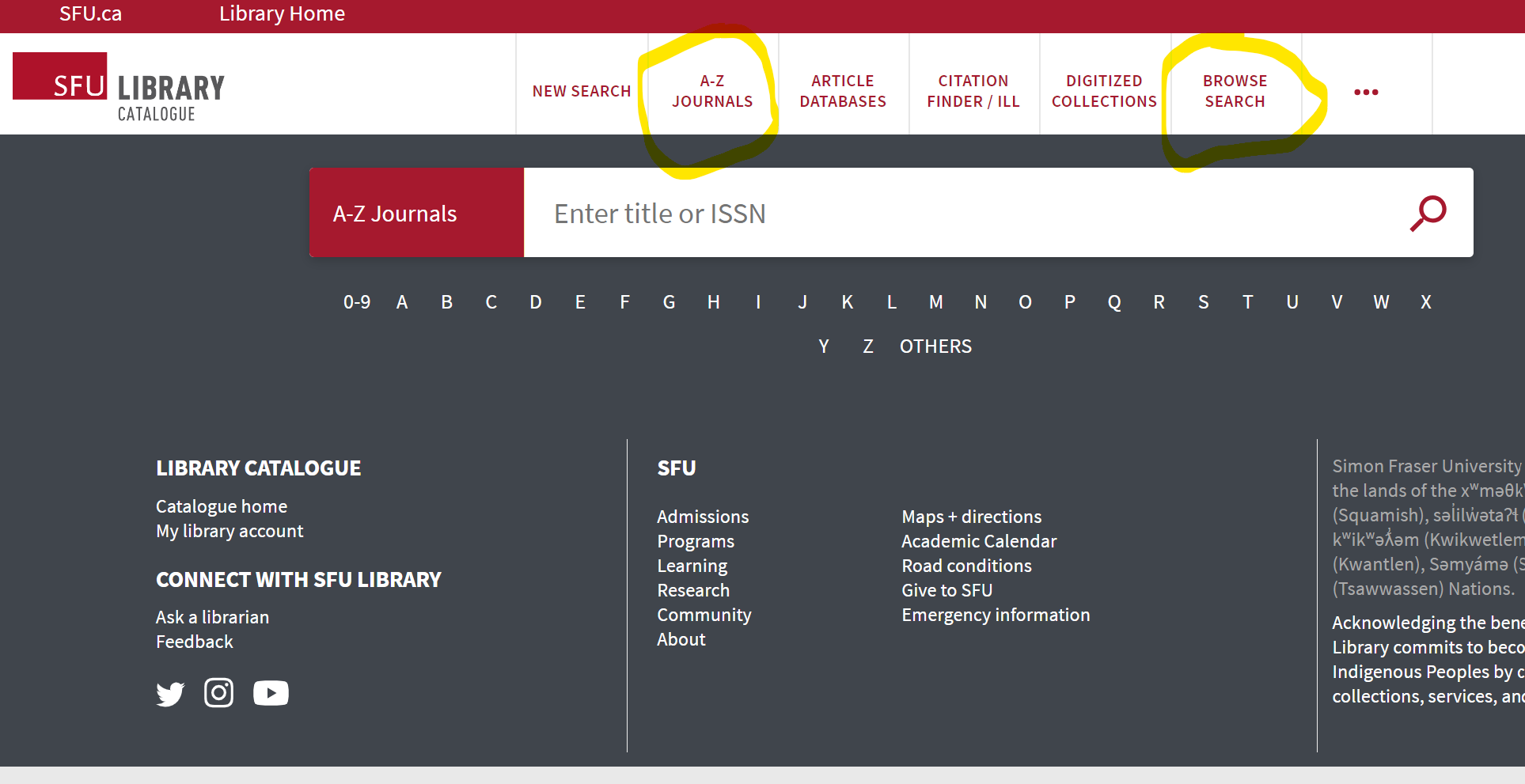 Journal: Social issues and policy review

Book: Handbook of Personality and Social Psychology
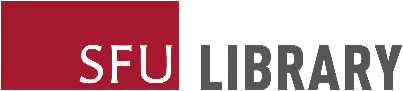 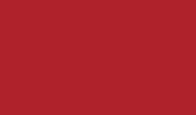 PsycINFO
Features:

High quality metadata, particularly subject headings
Limiters unique to discipline, e.g., methodology
Search history + sets to keep track of your research over time

Complex citation records allow for complex search manipulation. Maximize your use of the tool!
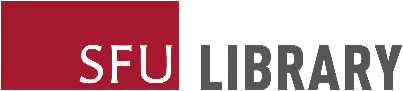 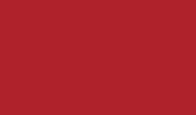 Subject Headings provide a standardized vocabulary for describing key concepts
APA Thesaurus of Psychological Terms is >10,100 terms
Human-assigned
Found within a hierarchy of broader, narrower, and related terms. Also “used for” terms.
APA: “With the wide variety of concepts and vocabulary used in the psychological literature, search and retrieval of records about specific concepts is virtually impossible without the controlled vocabulary of a thesaurus”.
PSYCINFO Subject Headings
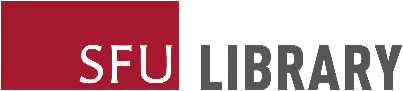 Keyword searches = machine indexing
Subject headings = human indexing
MeSH = Medical Subject Headings (PubMed)
PsycINFO’s MeSH headings link out to PubMed database
MeSH included if article indexed in PubMed (about 35%)
30,000-ish MeSH terms

DEMO: Sample Record, Type A; Anxiety
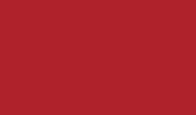 PSYCINFO Subject Headings
[Speaker Notes: --keyword field???]
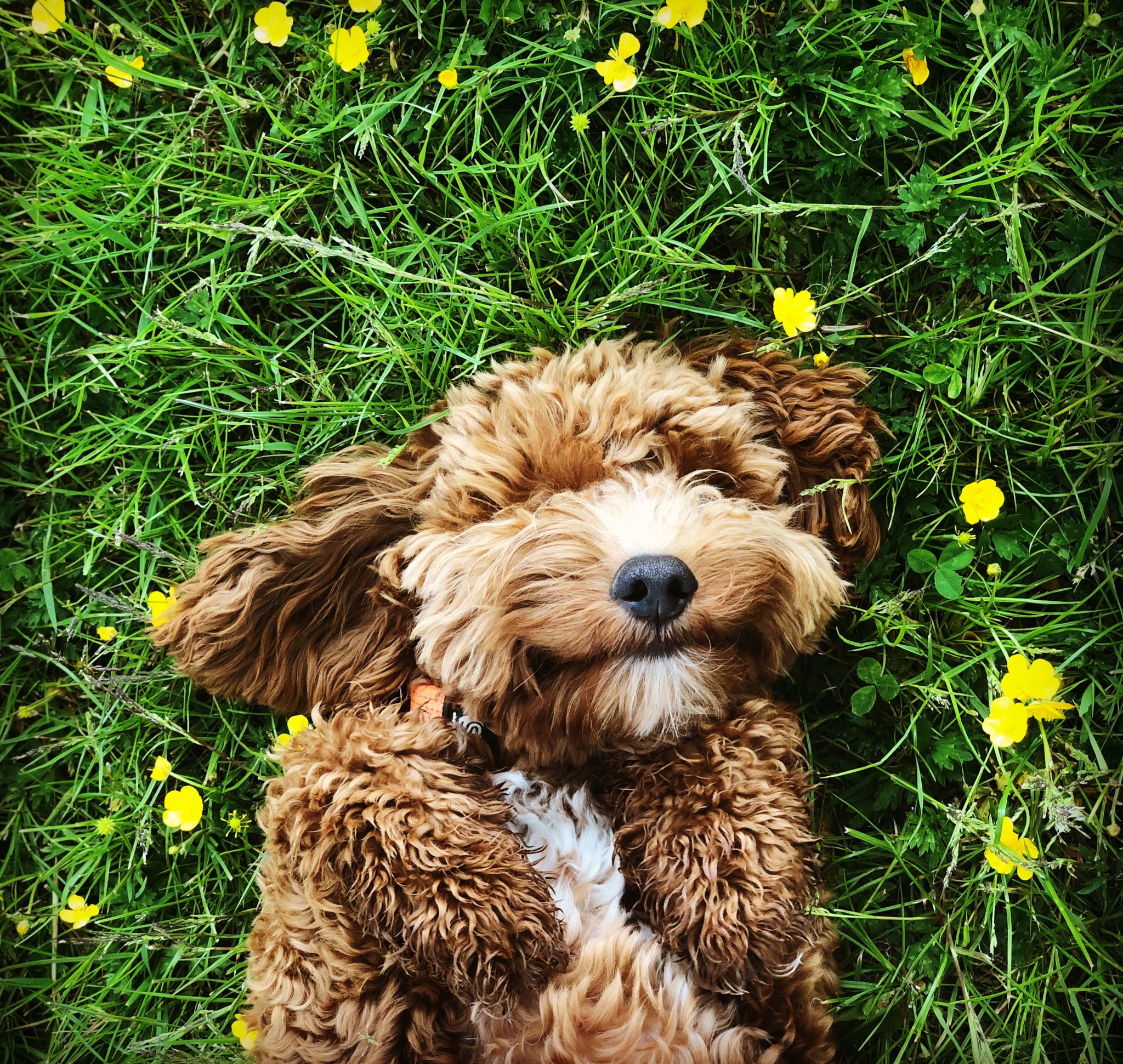 Boolean review
Poll Everywhere
[Speaker Notes: PollEv.com​/yolandak214

*present view + instructions]
Boolean searching: and/or
A  AND  B
A
B
A  OR  B
[Speaker Notes: Search Strategies]
Boolean searching: and/or
CATS  AND  DOGS
CATS
DOGS
CATS  OR  DOGS
[Speaker Notes: Search Strategies]
Boolean review
Boolean searching: and/or
[Speaker Notes: In psycINFO
Dogs pandemic depression (312)
Dogs or pandemic or depression (403,498)
Dogs AND pandemic AND depression (7)
(pandemic OR epidemic OR coronavirus) AND (dogs OR cats OR animals) AND (depression OR anxiety OR stress) (147)]
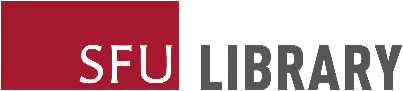 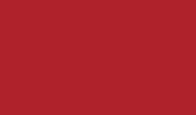 Database Toolkit
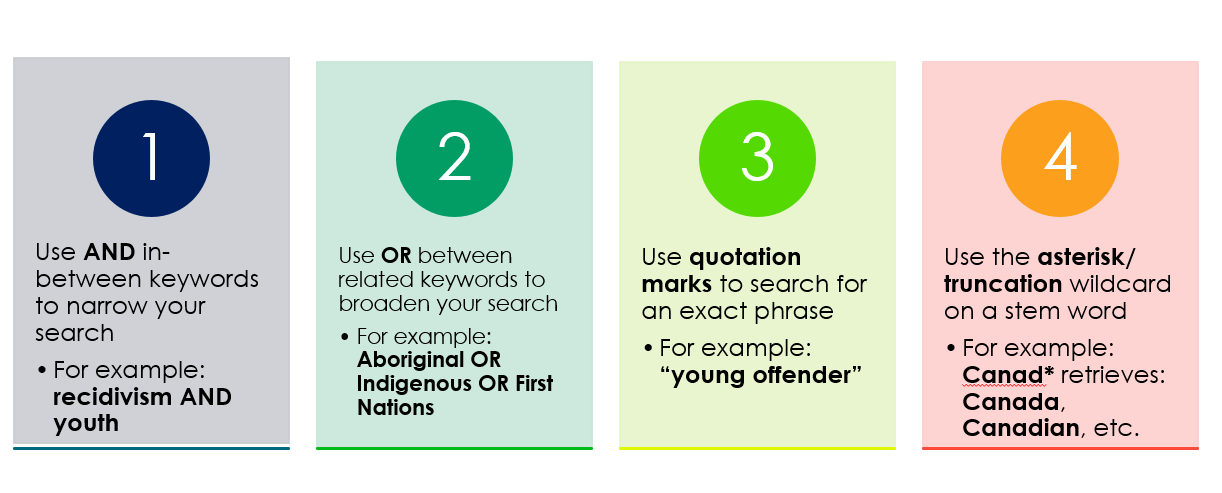 [Speaker Notes: -Broad review without details]
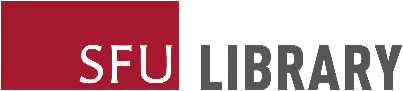 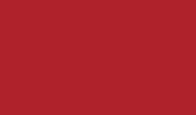 Database Toolkit
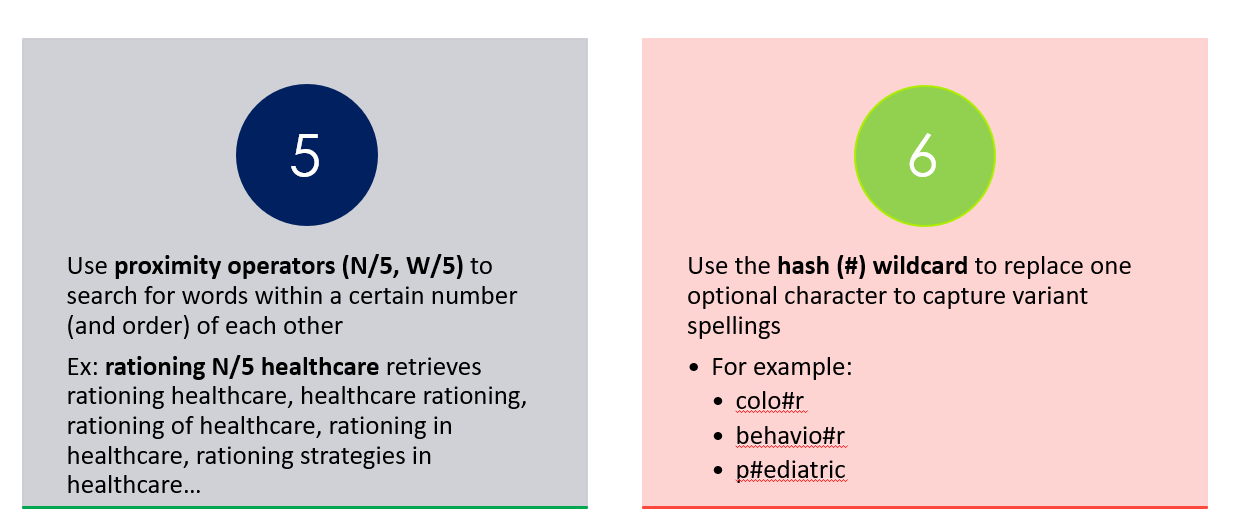 [PubMed example]
[Speaker Notes: -Broad review without details]
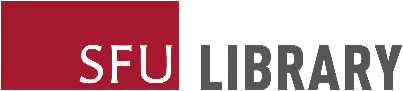 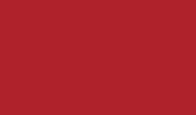 PSYCINFO Exercise
In PsycINFO, access the APA Thesaurus. Search for the subject heading (SH), Prosocial Behavior. Add the SH to your search. How many results do you received? 
Next, look up your research topic of interest in the Thesaurus. Are there subject headings that describe it well? Does the entry include broader terms, narrower terms, or related terms?
Run a search in the regular database for “Psychotic Depressive Reaction” (with quotation marks intact). What do you notice about the results? 
Next, look up “Psychotic Depressive Reaction” in the Thesaurus. What happens?
Run a search for the subject heading, Major Depression. How many results do you have?
Click on “search history” (mid-page). Here you will see a list of the searches you have done this session. Combine your past searches for “major depression” OR “Psychotic Depressive Reaction”. What do you notice about the number of your results?
Bonus question: how is the subject heading “major depression” structured in in MeSH headings? (Medical Subject Headings)
Finding Research Methodology Info
A portal about research methodology: books, dictionaries, encyclopedias, ca, etc. 
Little Blue Books series focus on qualitative research
How to find…Research Methodology info

Sage Research Methods Online (SRMO)
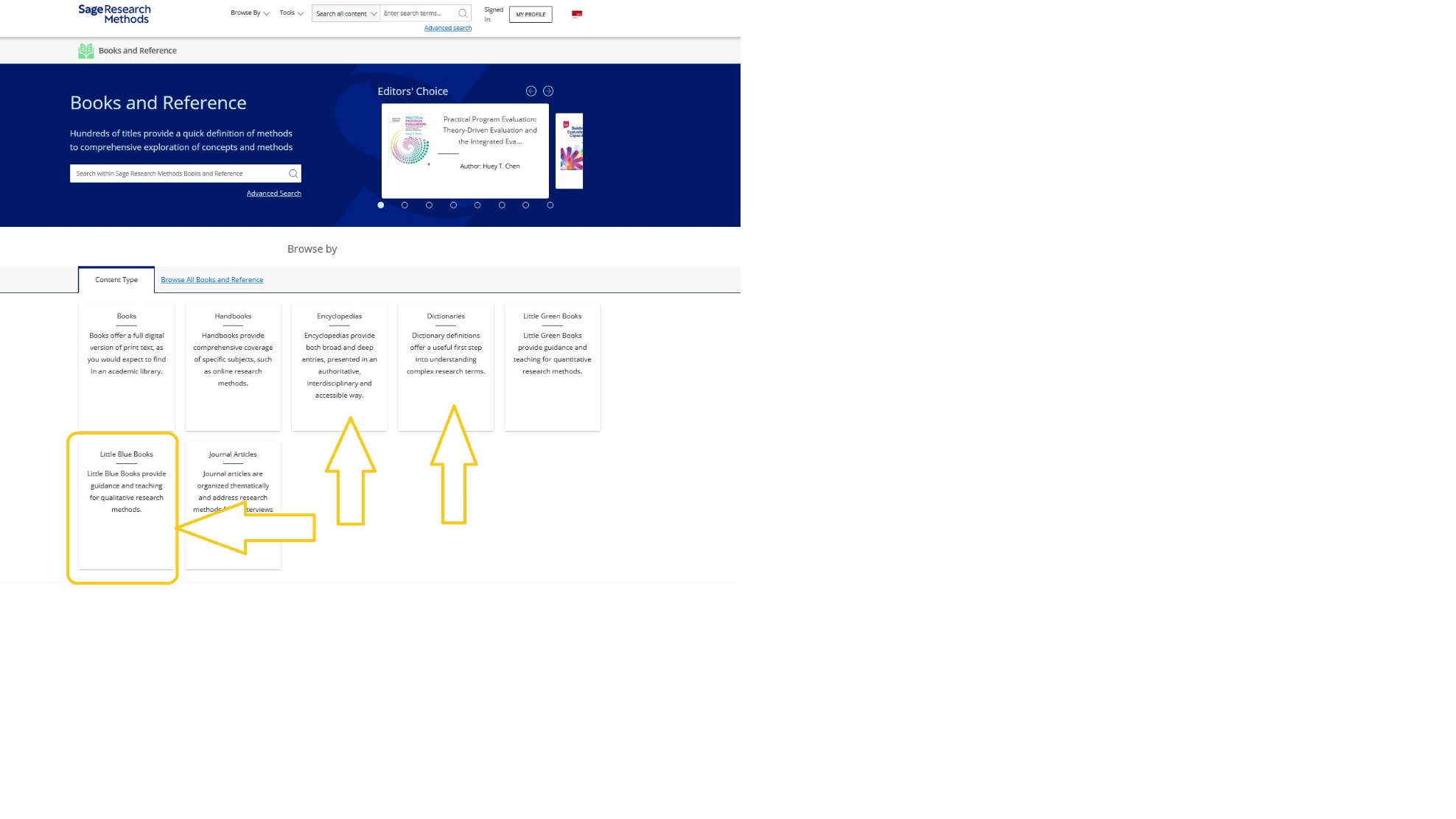 How to find…Research Methodology info
Example resource: SAGE Encyclopedia of Qualitative Research Methods
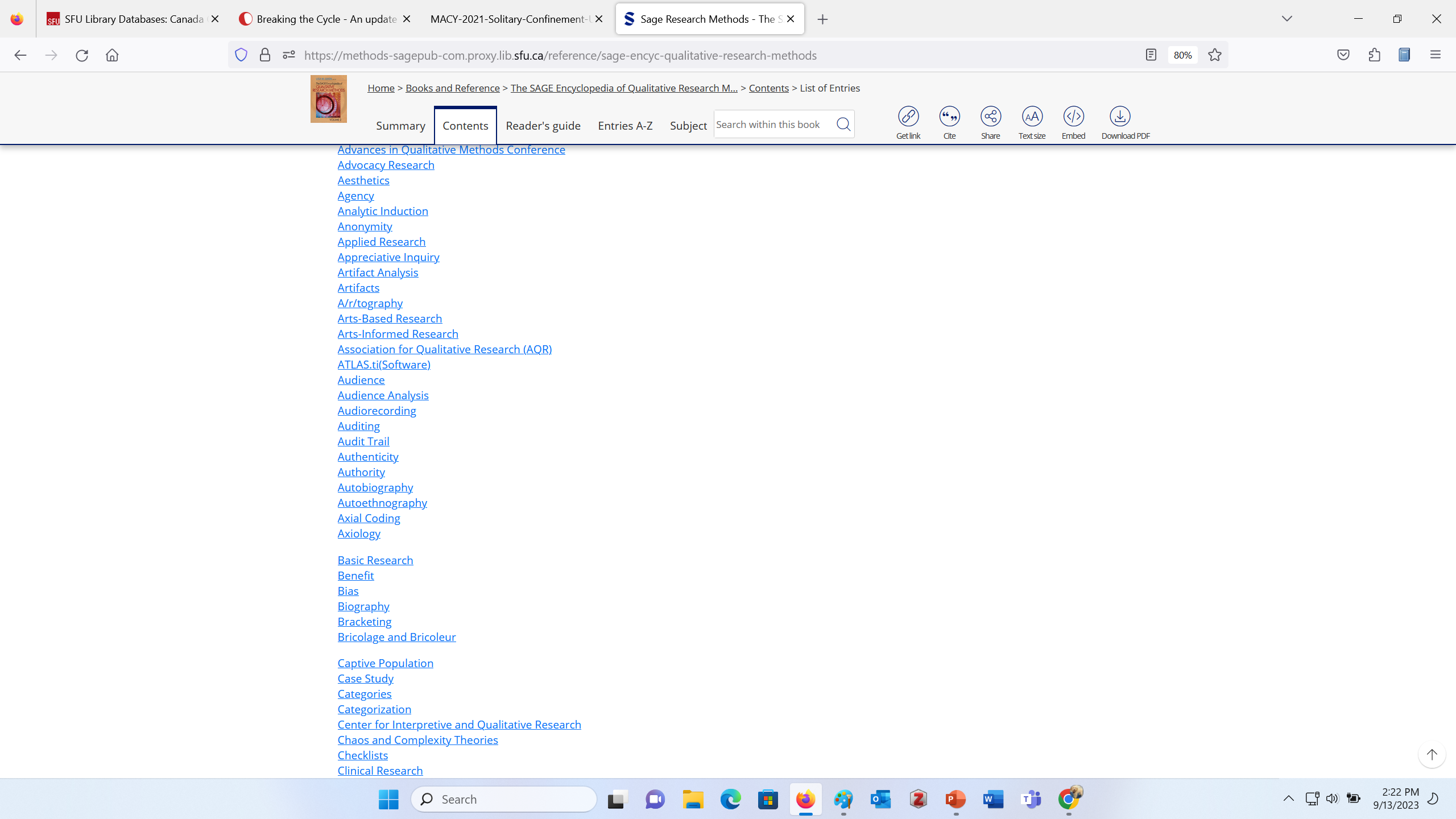 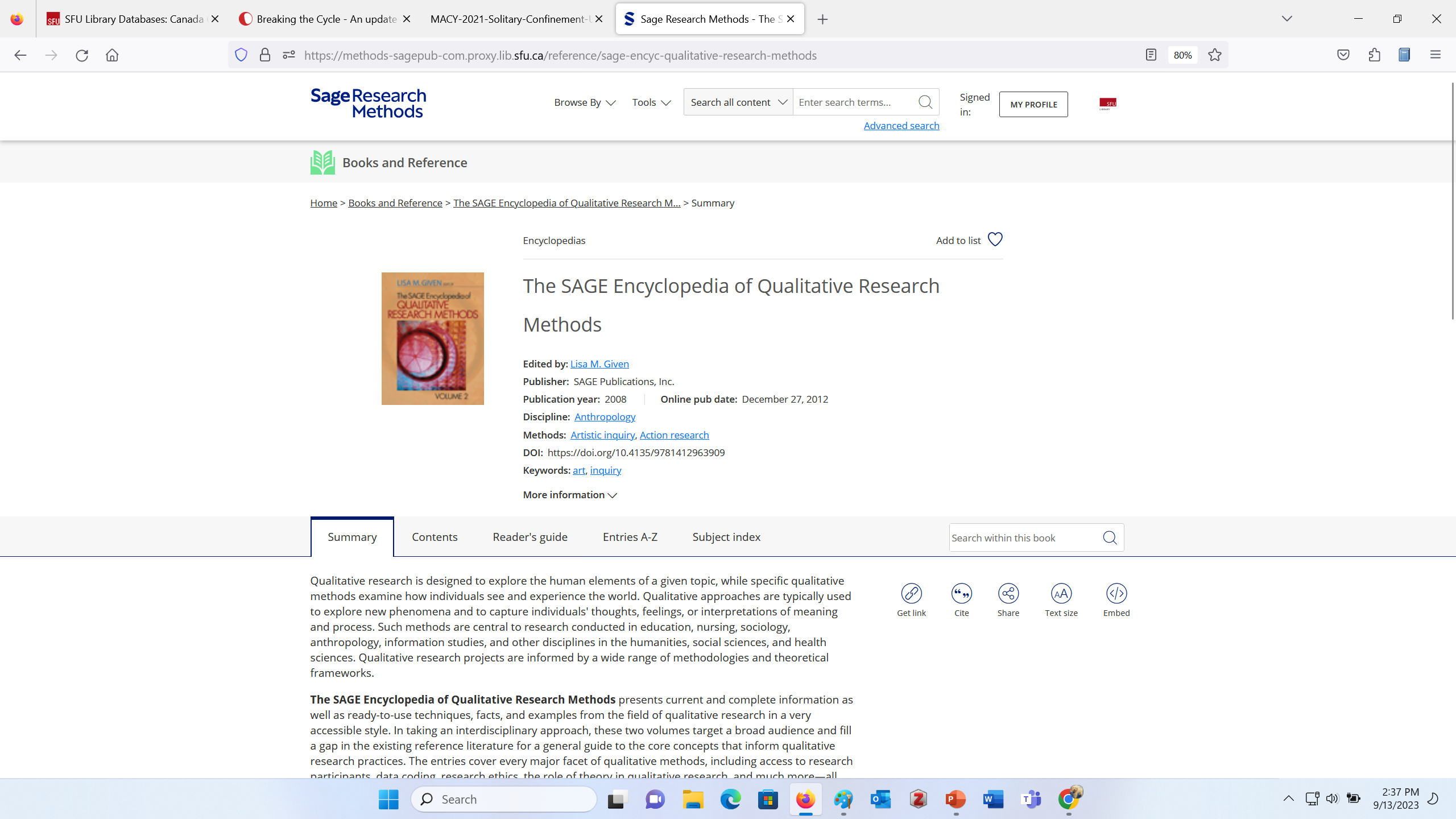 Interactive Methods Map (Sage)
How to find…Research Methodology info
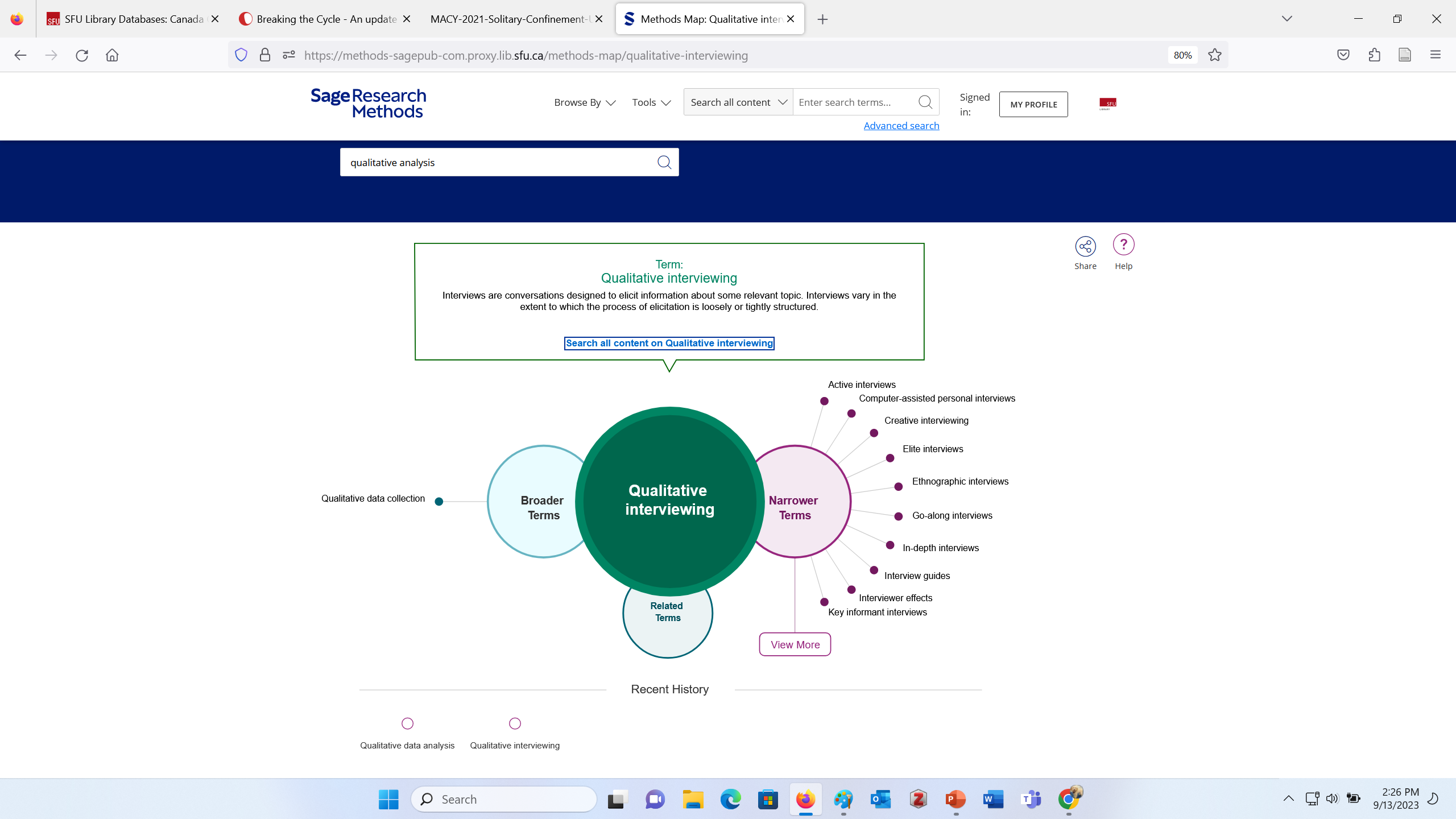 Finding articles by methodology
[Speaker Notes: “Finding papers on measures or specific methodologies “]
Two main methods for searching by methodologyExample: qualitative articles
Search limiters
PsycINFO
APA Databases Methodology Field Values
Qualitative Study: “A type of research methodology that produces descriptive data, with little emphasis given to numerical quantitative measures”. – APA
[Speaker Notes: --won’t capture those articles that haven’t been indexed]
Adding methodologykeywords
Possibilities: 

 Qualitative 
 Ethnography  
 Interviews
 Life-course
 Narrative inquiry
 Content analysis
 Case study
 Focus group 
…
Useful for databases without a qualitative study limiter.
Adding methodologykeywords
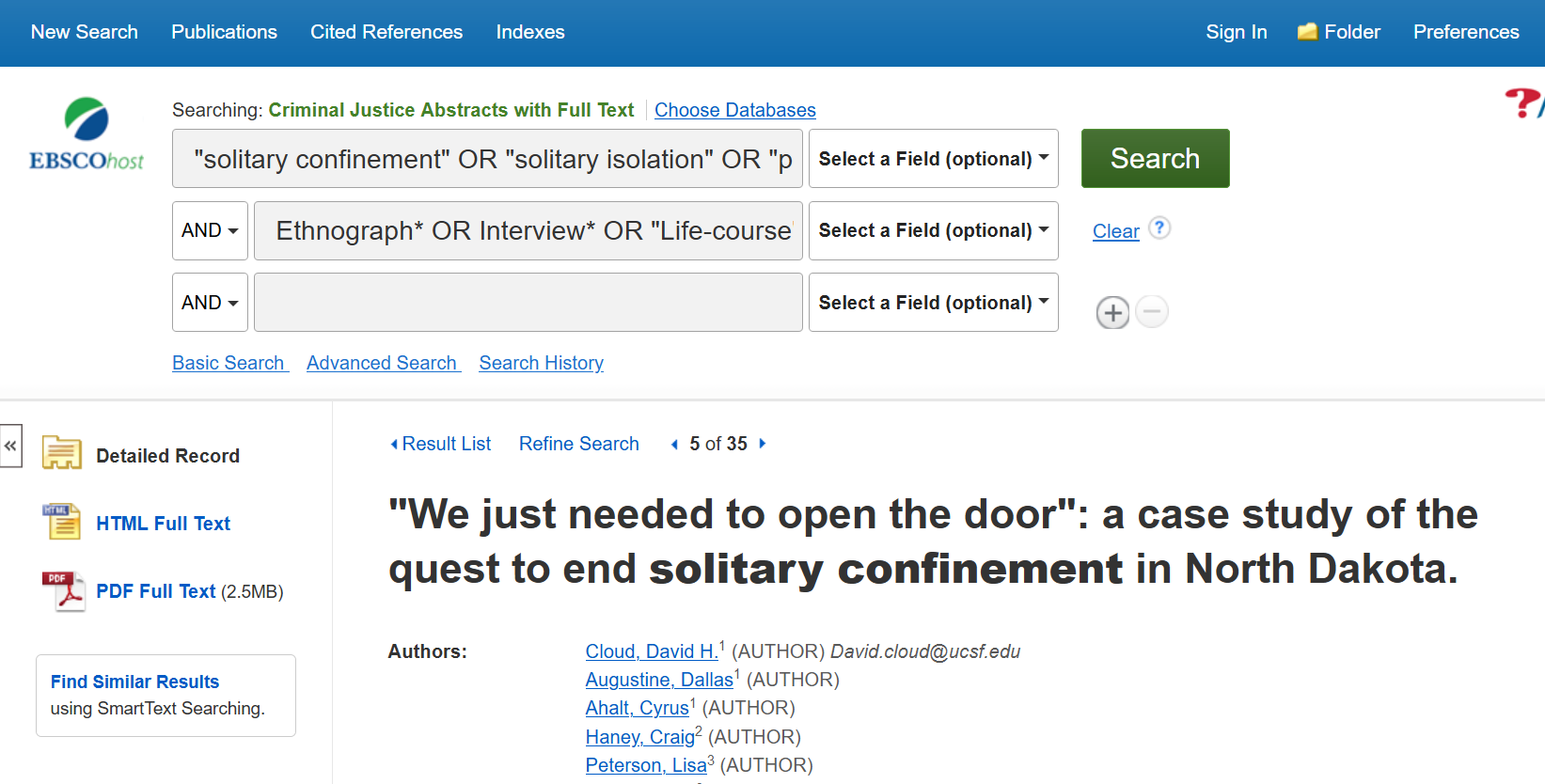 DEMO
[Speaker Notes: Demo in CJA

First line – our topic
Second line – these qualitative keywords
Quotation marks so it is searching terms as a phrase

First line: "solitary confinement" OR "solitary isolation" OR "prison confinement" OR "administrative segregation"
Second line: Ethnograph* OR Interview* OR "Life-course" OR "Narrative inquiry" OR "Content analysis" OR qualitative

Highlighted terms will show you why the article is coming up. Some will be irrelevant. 

Go to article #5- case study, may be relevant
“Methods: We conducted an embedded case study, analyzing changes in policies and procedures, administrative data, and focus groups and interviews with incarcerated persons and staff, ”]
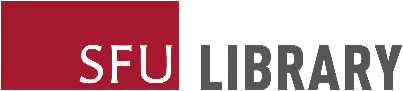 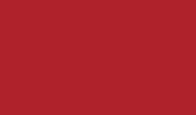 PsycTESTS and Scales/Measures/Inventories
SFU Library Guide: Psychological Tests and Measures


PsycTESTS: “Focused primarily on unpublished tests, this database was designed to save your researchers time from having to reproduce tests when conducting research on previously measured constructs.”

Mental Measurements Yearbook with Tests in Print (TIP) Tests In Print "serves as a comprehensive bibliography to all known commercially available tests that are currently in print in the English language".
[Speaker Notes: -Broad review without details]
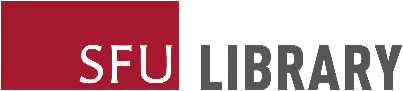 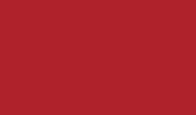 Scoring Measures
Is there a quick way to find how to score known measures

Psychometric Software?
Support for some software offered via the Library’s Research Commons
List of Software for SFU Researchers
SPSS, R, Tableau, SMP, Nvivo…
Research Commons provides consultations and other support for selected
[Speaker Notes: -Broad review without details]
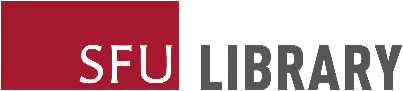 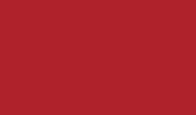 Statistical Sources
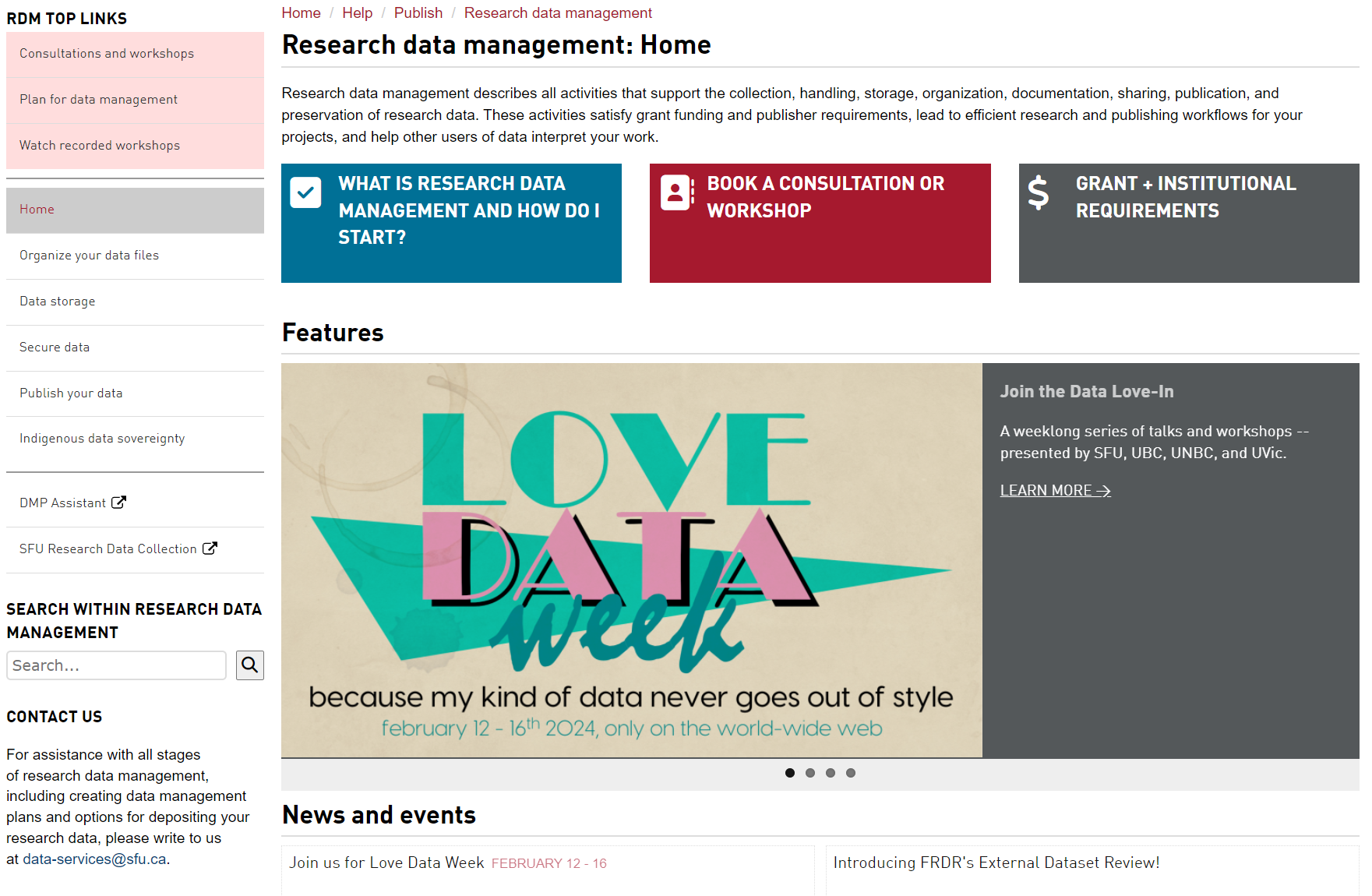 Cursory overview – dedicated librarian
Statistics or Data?
Statistics – pre-curated data snapshots
Data – can be machine readable, used to draw your own analysis
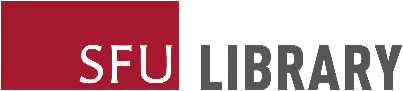 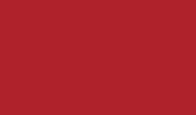 Statistical Sources
SFU Library’s Research Data Management Centre
Statistics (pre-curated data snapshots) and data (can be machine readable, used to draw your own analysis)
SFU Library Guide: Statistical resources: Data & statistics information
PsycINFO – Supplemental Materials – Data Sets – 8,483 results (DEMO)
May be hosted on journal platform sites (requiring a proxy), or link to an open access source (OSF)
Google to find data/statistics citations, then track down source
The Daily (Statistics Canada)
[Speaker Notes: -Sample topic: what percentage of Canadians have been Institutionalized for mental health reasons?
https://www150.statcan.gc.ca/n1/pub/11-627-m/11-627-m2023053-eng.htm 
https://www150.statcan.gc.ca/n1/pub/75-006-x/2023001/article/00011-eng.htm 
https://www150.statcan.gc.ca/n1/en/surveys/3204 
https://www.cihi.ca/en/topics/mental-health-and-substance-use/data-tables]
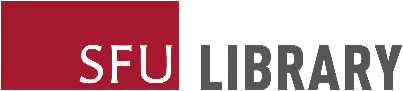 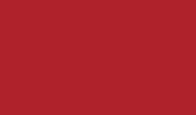 Statistical Sources
Business sources: Secondary Market Research Data
Psychographics, public opinion polling, etc.
Example: Vividata provides “Detailed Canadian consumer data covering product/service purchases, leisure activities, opinions, and demographics”

Example: Vividata provides a generational breakdown of people in Canada who agreed with the statement: "Global warming is not man-made -- it's a natural occurrence."
“Gen Z was 29% more likely to agree that global warming isn't man-made than you'd expect given the proportion of 14+ Gen Zers in Canada's population. Boomers, in comparison, were 20% under-represented: they make up about 32% of the 14+ population, but only 25% of the people who think global warming is natural.” – SFU Librarian Colleague
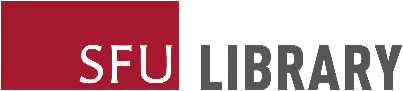 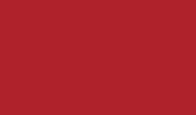 PsycTESTS and Scales/Measures/Inventories
From the SFU Library Website, access PsycINFO.
In the first search box, enter a keyword for a topic you are interested in
In the second search box, type "appended" and select Tests & Measures from the drop-down menu to the right. This will narrow your search to articles with tests appended.
What is the name of the scale/measure/test appended to the article? Is there a scoring key?

From the SFU Library Website, access Tests in Print with Mental Measurements Yearbook. 
Run a keyword search for “prosocial”. How many tests are retrieved? 
For the first test listed, how many reviews of this test are included?
Start a new search. Select “indexes” in the upper left. From the drop-down menu, choose the index “test category” and select browse. How many tests are found under the category, “Family and Relationships”?
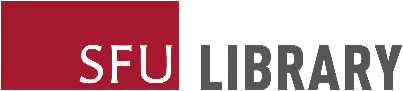 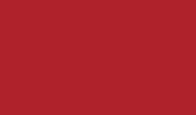 Help
Yolanda Koscielski
ysk6@sfu.ca
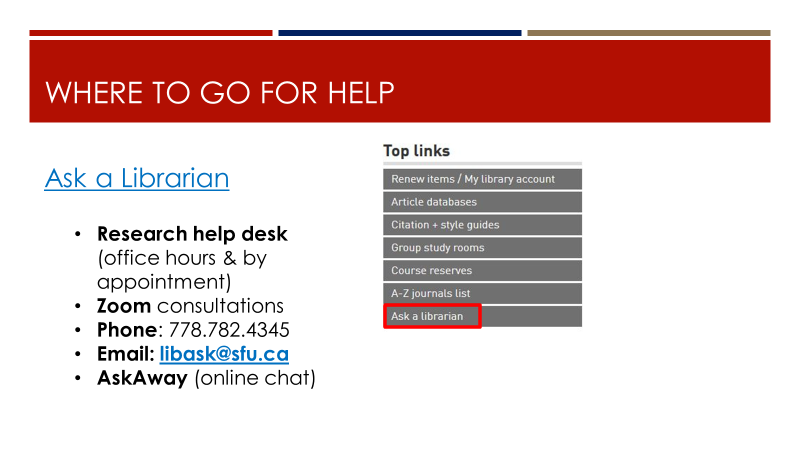